ГБОУ лицей №1598 ВОУО ДО г. Москвы Музей «Медицинская служба в годы Великой Отечественной войны»
Член актива музея, ученица 8 «А» класса Саяпина Анастасия Евгеньевна
Фотоальбом «Друг музея» посвящается блокаднице Ленинграда Бочаровой Маргарите Михайловне
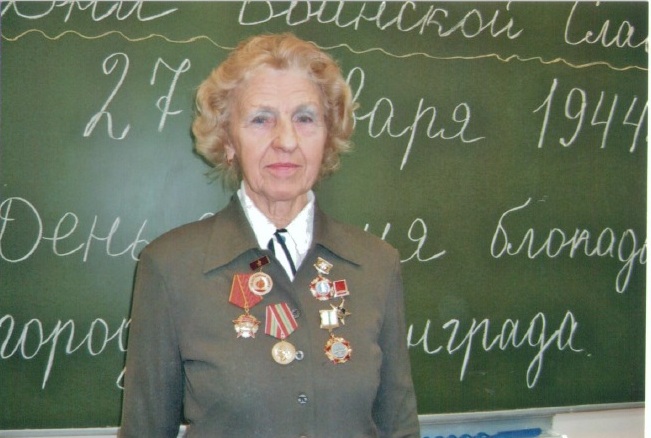 Я хочу посвятить свою работу человеку, который стал большим другом нашего музея. Не смотря на преклонный возраст, на то, что Маргарита Михайловна вела огромную общественную работу в районе Гольяново, в городе, она находила время на дружбу с активом музея.
        Огромное количество ребят нашего лицея просто обожали Маргариту Михайловну за ее бодрость, активность, душевное исполнение военных песен. Маргарита Михайловна около 30 лет руководила хором «Патриот», который ежегодно, 9 мая исполняет военные песни у Большого театра. Хор этот называют народным, т.к. в течение дня к нему присоединяются ветераны, гости столицы, молодежь. 9 мая ребята из актива музея специального следили за «Новостями на разных каналах телевидения, чтобы увидеть нашу Маргариту Михайловну и ее знаменитый хор.
В июне 2015 года Маргариты Михайловны не стало. Вечная ей Память и Благодарность от нас!
Открытие памятника «Медикам Великой Отечественной войны» на территории лицея 2 ноября 2006 года.
Маргарита Михайловна являлась постоянной участницей музейных мероприятий.
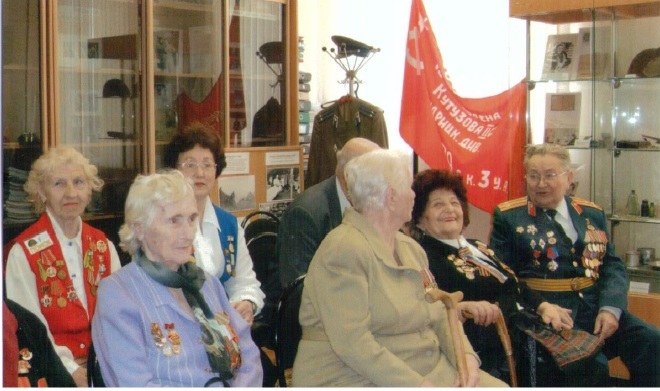 У экспозиции «Война и музыка»
Выступление ансамбля фронтовой песни «Поиск» перед учащимися лицея. Руководитель Бочарова М.М.
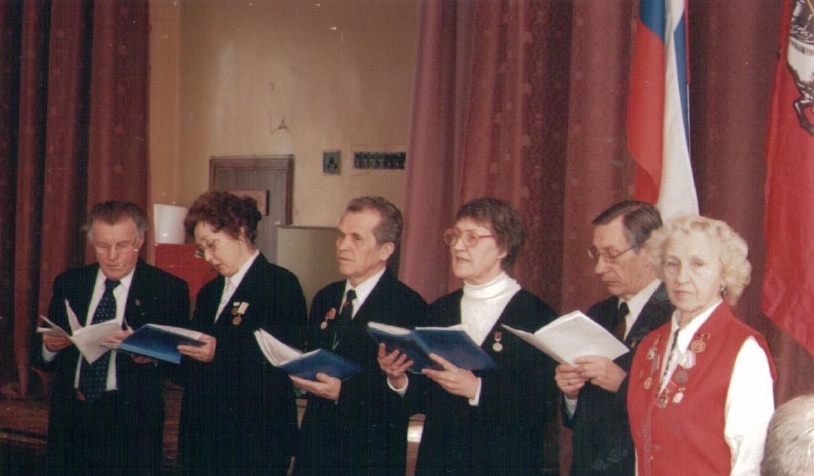 Маргарита Михайловна проводит урок Мужества, посвященный снятию блокады Ленинграда.
На конкурсе газет, посвященном 65-летию снятия блокады Ленинграда
Ребятам интересны награды Маргариты Михайловны
На презентации ученических проектов
Маргарита Михайловна и члены актива музея на экскурсии по местам Боевой Славы «На 41-м км»
В центральной детской библиотеке №115 Маргарита Михайловна рассказывает о детях блокадного Ленинграда